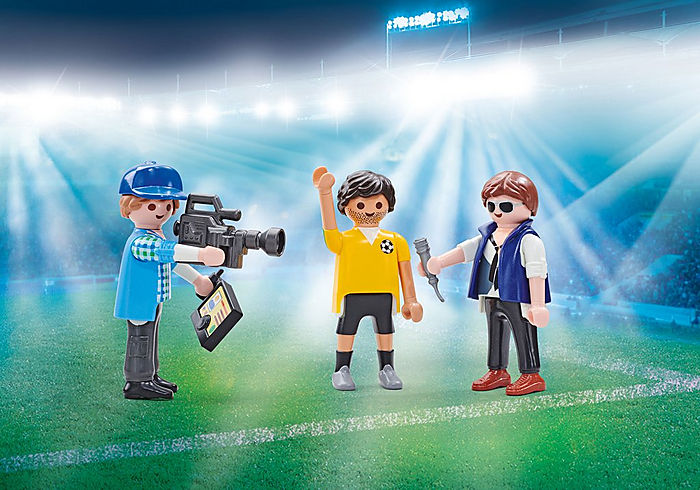 13
8
8
INTERVIEW
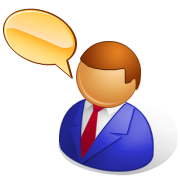 Hallo, ich heiße Thomas!
Hallo, wie heißt du?
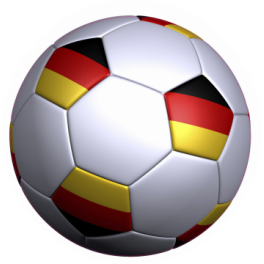 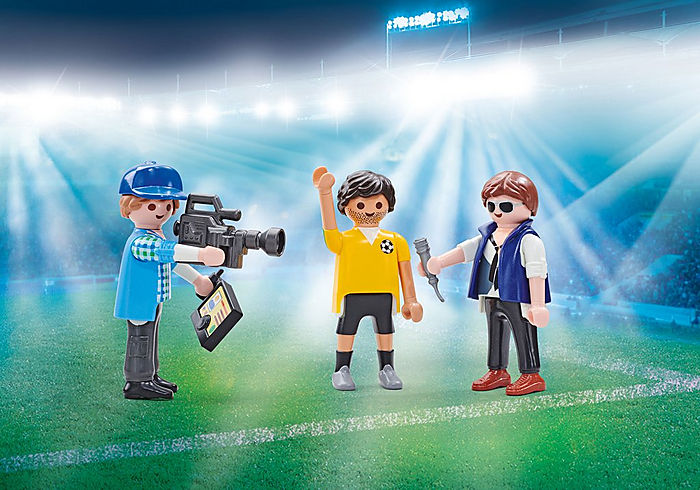 ??
Thomas
13
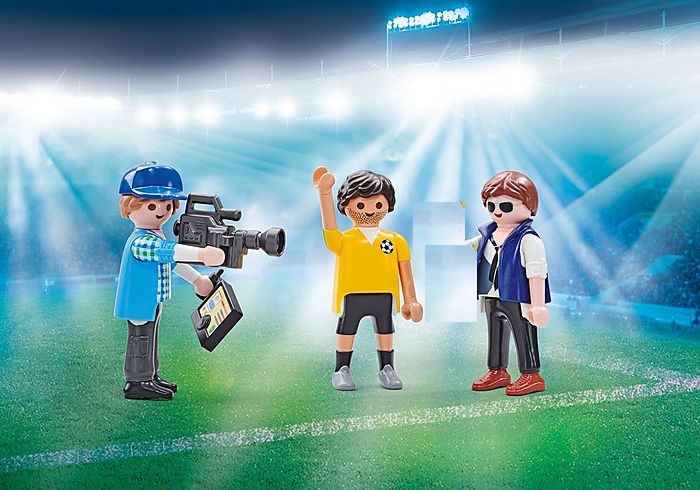 13
Und mit Nachnamen?
Ich heiße Müller mit Nachnamen.
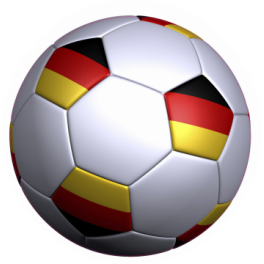 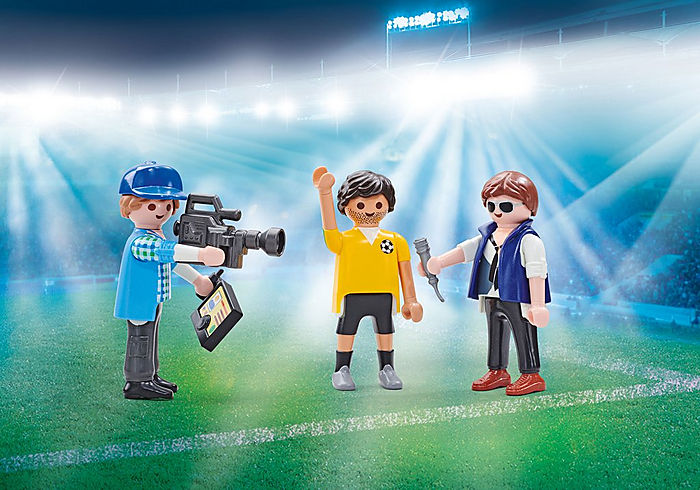 13
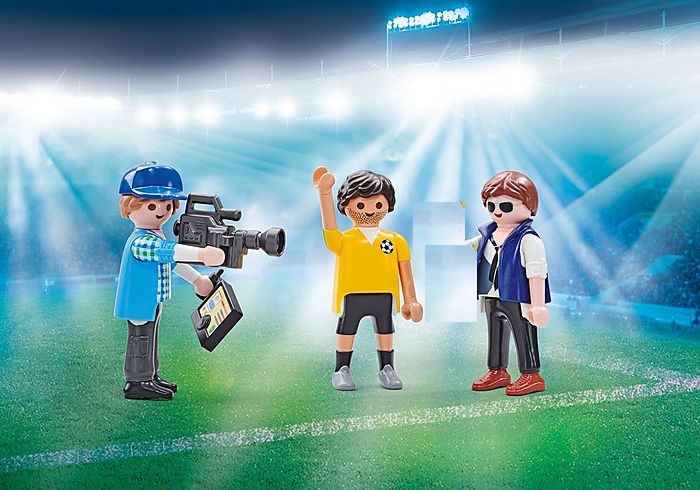 ??
Müller
13
Ich bin 30 (dreißig) Jahre alt.
Wie alt bist du?
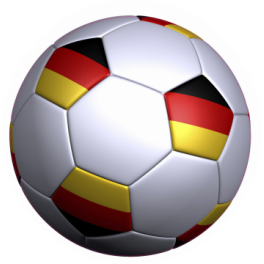 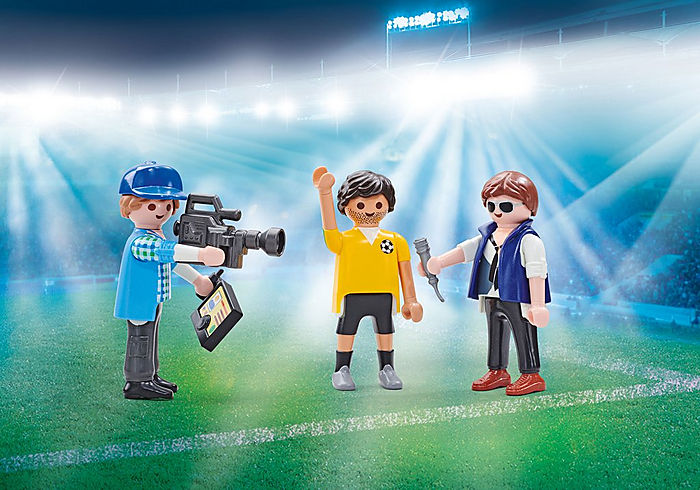 13
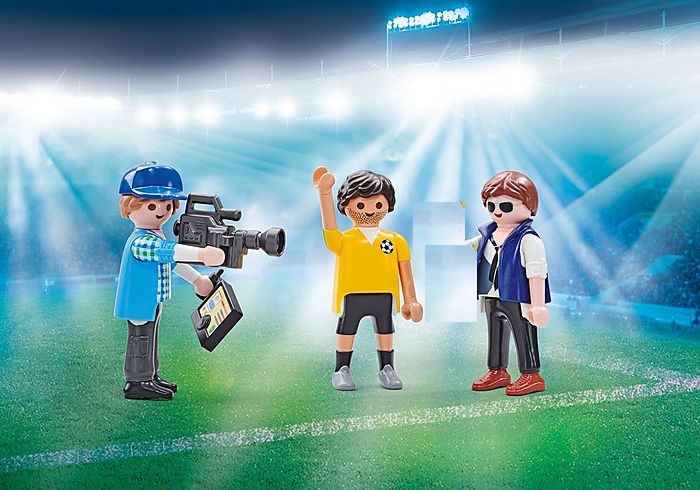 ??
30
13
Ich wohne in München.
Wo wohnst du?
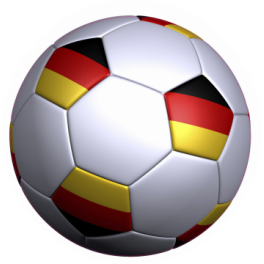 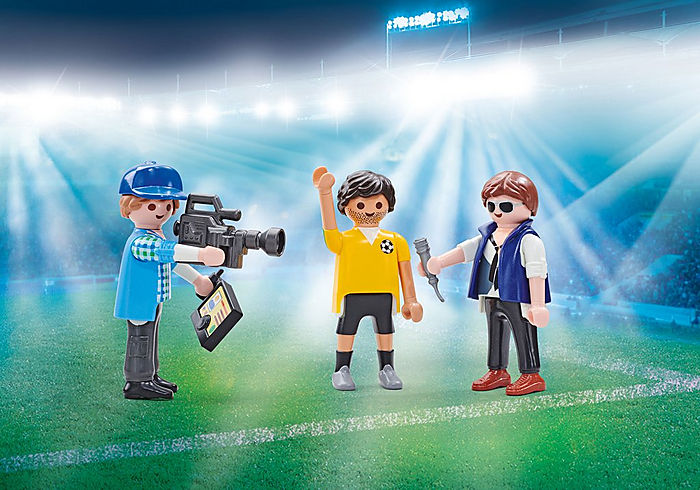 13
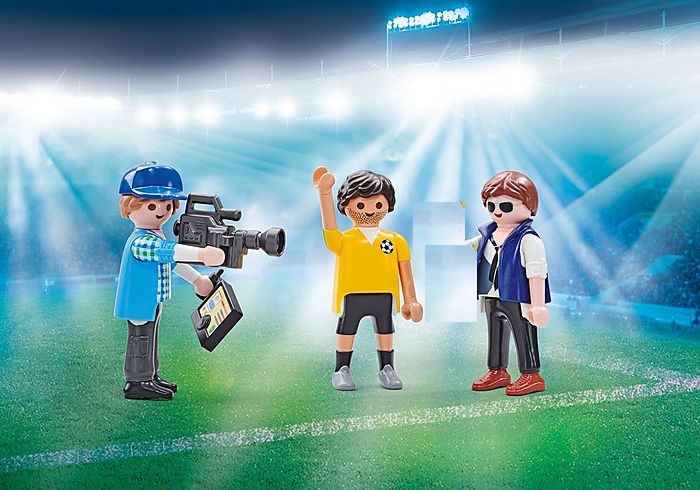 13
??
München
Welche Trikotnummer hast du?
Ich habe die Trikotnummer 13.
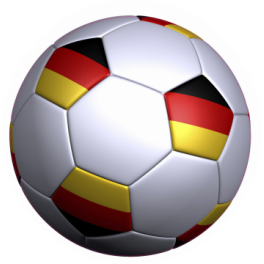 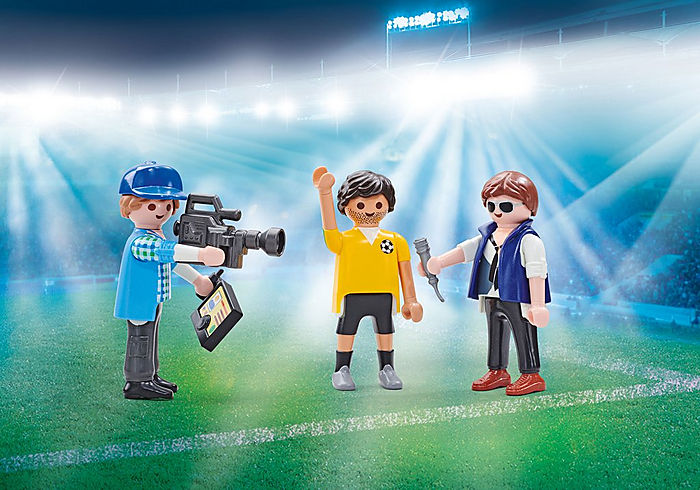 13
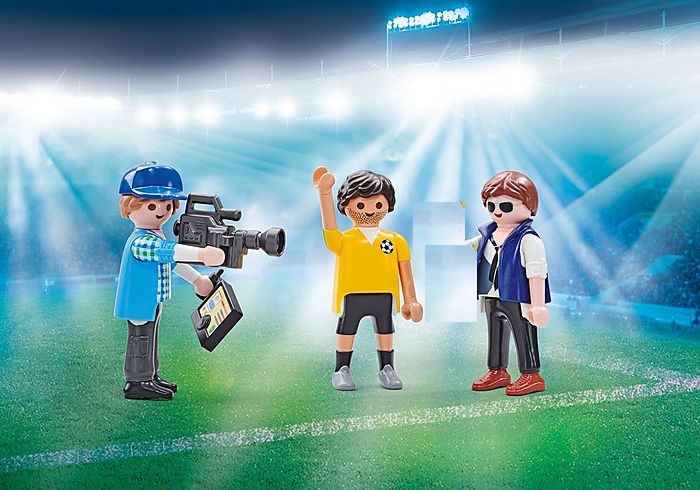 13
13
??
Super, danke!
Wie geht’s?
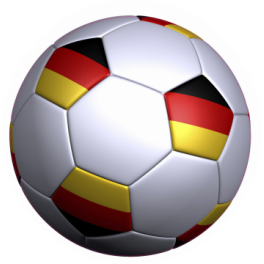 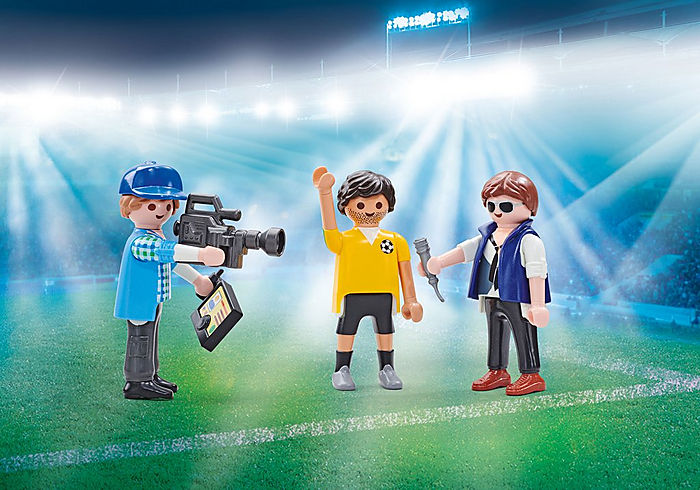 13
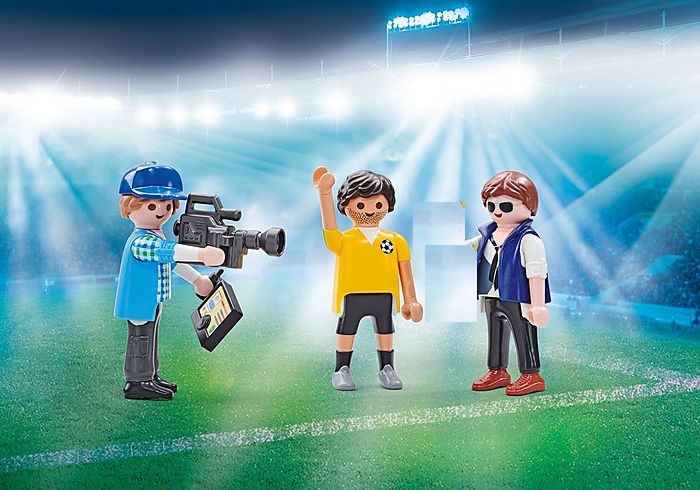 13
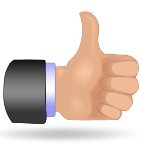 ??
Tschüs!
Tschüs!
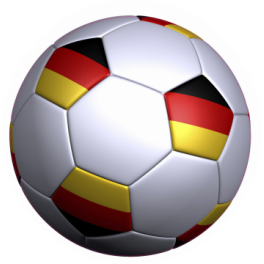 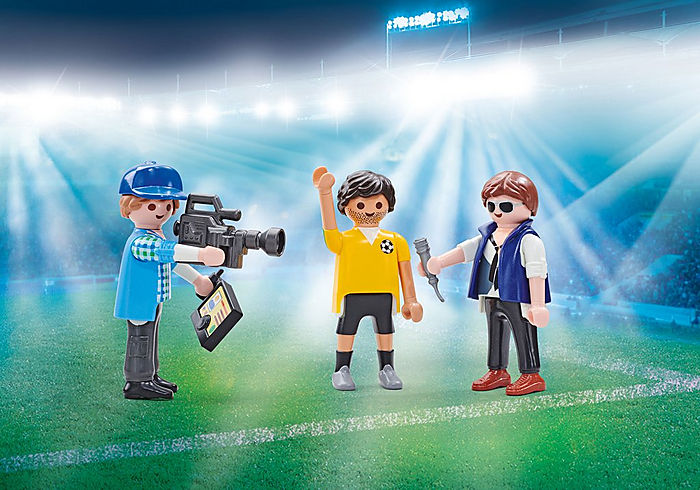 13
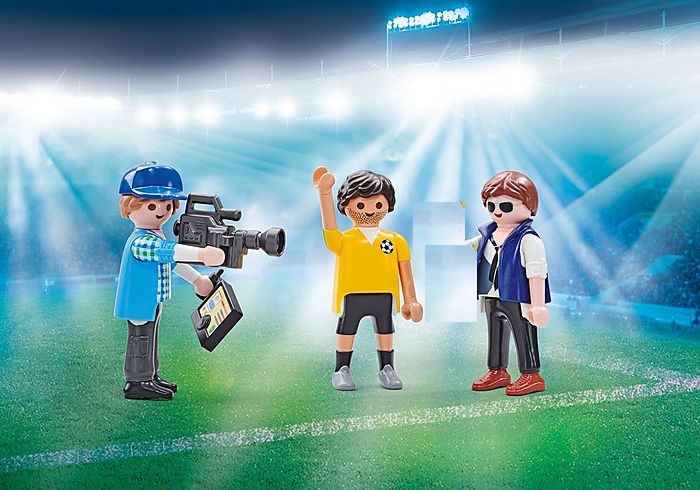 13
Spielt das Interview zu zweit!
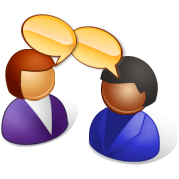 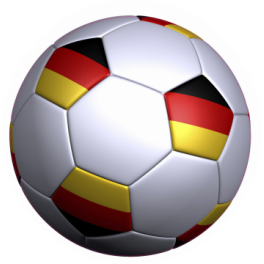 Hallo, ich … !
Hallo, … ?
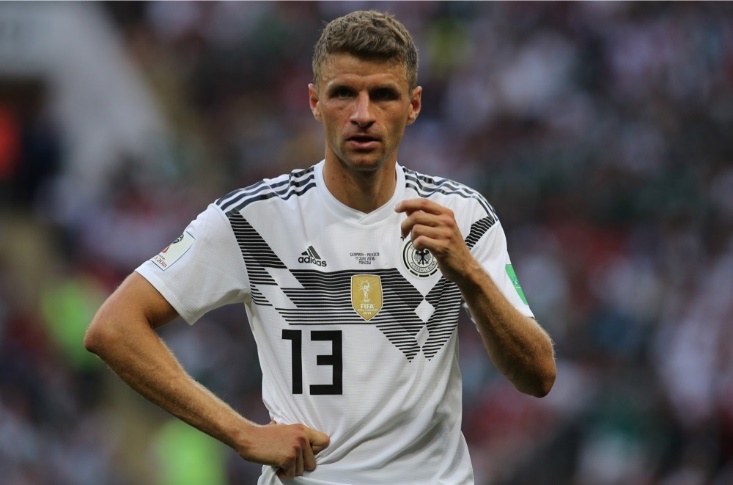 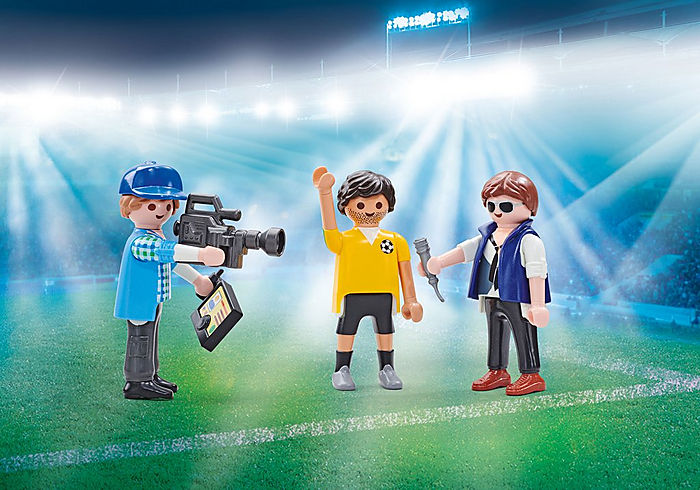 Thomas
13
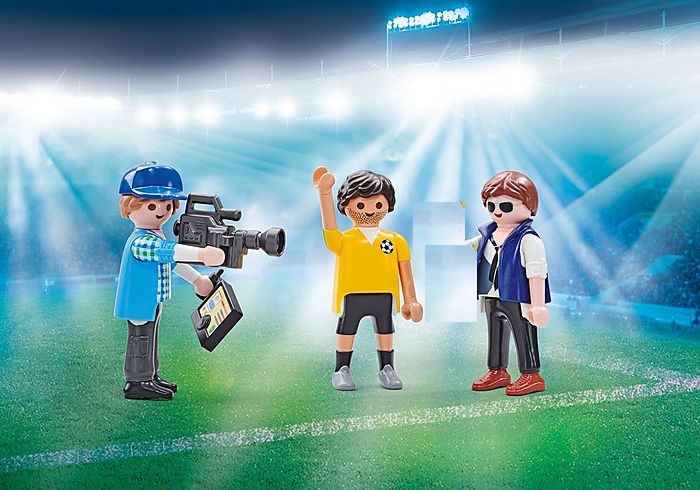 Müller
30
13
München
13
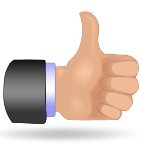 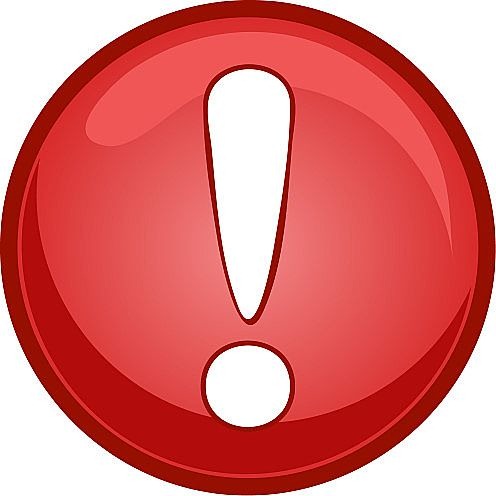 13 =
dreizehn
dreißig
30 =